Zur Geschichte der antiken Logik

Université Fribourg
Herbstsemester 2021

Colin Guthrie King
Chargé du cours
colin.king@unifr.ch

11. Oktober 2021
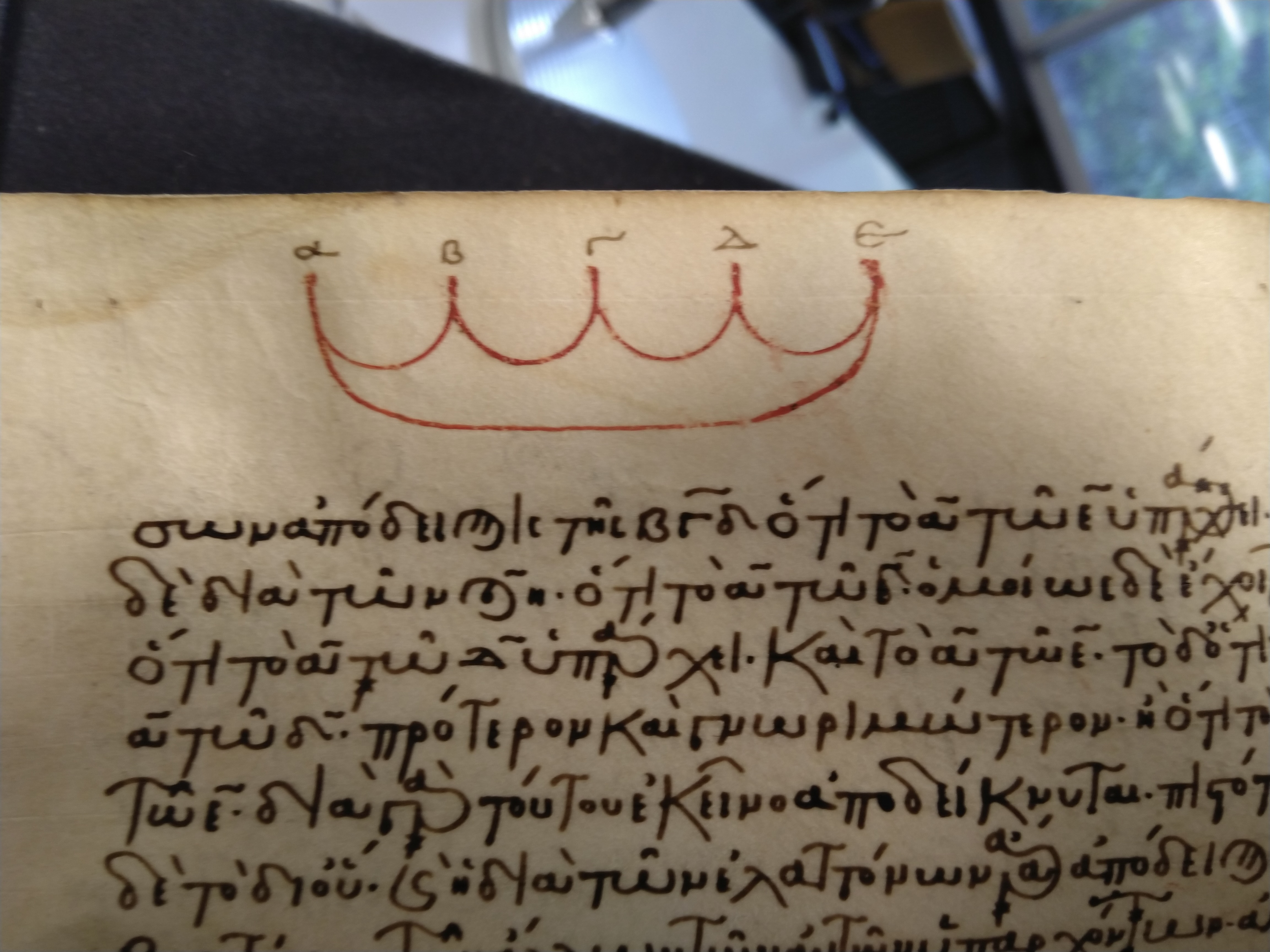 Basel Ms. 54, Katalog F II 21 [Aristotelis opuscula]
12. Jahrhundert Byzanz
Analytica Posteriora 89B.
Quantifizierung: zwei Arten von Problemen
Von den Problemen sind die einen allgemein und die anderen partikulär. Allgemein ist zum Beispiel {die These}, dass jede Lust ein Gut ist, oder dass keine Lust ein Gut ist; partikulär, zum Beispiel, dass irgendeine Lust ein Gut ist, oder dass keine Lust ein Gut ist. In Bezug auf beide Arten von Problemen sind die allgemeinen brauchbar für Etablieren und Aufheben. Denn wenn wir gezeigt haben, dass es jedem zukommt, werden wir gezeigt haben, dass es einem bestimmten zukommt; und auf ähnliche Weise: wenn wir gezeigt haben, dass es keinem zukommt, werden wir gezeigt haben, dass es nicht jedem zukommt. Zuerst soll also von den allgemeinen aufhebenden gesprochen werden, da Dinge dieser Art gemeinsam sind für die allgemeinen und partikulären Probleme, und auch weil man gewöhnlich eher positive als negative Thesen verteidigt, und die Dialektiker daher die Thesen zu wiederlegen haben.  Topik 2.1, 108b34–109a10
Quantifizierung: modern vs. antik
modern
Allquantor:  z.B  ∀x(B1x ⊃ G1x) – „Alle Bäume sind grün“
Existenzquantor: ∃x(B1x & G1x) – „Es gibt (mindestens) einen grünen Baum“

Eine Quantifizierung über Mitglieder von Klassen. Setzt somit voraus, dass alles, was Gegenstand unserer Rede ist, Mitglied einer Klasse sein muss.

antik
Universell: A kommt jedem B zu und A kommt keinem B zu
Partikulär: A kommt einem/einigen B zu und A kommt nicht jedem B zu
Quantifizierung: modern
modern
These: Die logische Struktur der Sätze „Alle Bäume sind grün“ und 
„Dieser Baum ist grün“ ist grundsätzlich unterschiedlich. Die Kopula („ist“) bezieht sich in diesen Sätzen auf unterschiedliche logische Operationen. 

(1) „Dieser Baum ist grün“: dieser Baum wird einer Klasse von grünen Gegenständen zugeordnet. Der Baum gehört zu dieser Klasse (∈).
(2) „Alle Bäume sind grün“: drückt die Inklusion (⊆) einer Klasse zu einer anderen aus: die Klasse der Bäume gehört zur Klasse der grünen Gegenstände.

Es handelt sich also um zwei grundsätzlich unterschiedliche Operationen, mit unterschiedlichen Arten von logischen Gegenständen.
Quantifizierung: antik
Antik: Dictum de omne et de nullo
Wir sagen, dass etwas von jedem ausgesagt wird wenn es nicht ein [Subjekt] gibt, von dem das Prädikat nicht ausgesagt wird; und bei „von keinem“ genauso. (Erste Analytik, 1.1, 24b28–30) 

λέγομεν δὲ τὸ κατὰ παντὸς κατηγορεῖσθαι ὅταν μηδὲν ᾖ λαβεῖν [τοῦ ὑποκειμένου] καθ' οὗ θάτερον οὐ λεχθήσεται· καὶ τὸ κατὰ μηδενὸς ὡσαύτως. 

Geht es hier um eine Relation zwischen Klassen?
1. Vorzug von allgemeinen τοποι: 
sie sind νützlich für beide arten von Problemen
Von den Problemen sind die einen allgemein und die anderen partikulär. Allgemein ist zum Beispiel {die These}, dass jede Lust ein Gut ist, oder dass keine Lust ein Gut ist; partikulär, zum Beispiel, dass irgendeine Lust ein Gut ist, oder dass keine Lust ein Gut ist. In Bezug auf beide Arten von Problemen sind die allgemeinen brauchbar für Etablieren und Aufheben. Denn wenn wir gezeigt haben, dass es jedem zukommt, werden wir gezeigt haben, dass es einem bestimmten zukommt; und auf ähnliche Weise: wenn wir gezeigt haben, dass es keinem zukommt, werden wir gezeigt haben, dass es nicht jedem zukommt. Zuerst soll also von den allgemeinen aufhebenden gesprochen werden, da Dinge dieser Art gemeinsam sind für die allgemeinen und partikulären Probleme, und auch weil man gewöhnlich eher positive als negative Thesen verteidigt, und die Dialektiker daher die Thesen zu wiederlegen haben.  Topik 2.1, 108b34–109a10
2. Vorzug von allgemeinen τοποι: 
sie sind νützlich für Widerlegung
Von den Problemen sind die einen allgemein und die anderen partikulär. Allgemein ist zum Beispiel {die These}, dass jede Lust ein Gut ist, oder dass keine Lust ein Gut ist; partikulär, zum Beispiel, dass irgendeine Lust ein Gut ist, oder dass keine Lust ein Gut ist. In Bezug auf beide Arten von Problemen sind die allgemeinen brauchbar für Etablieren und Aufheben. Denn wenn wir gezeigt haben, dass es jedem zukommt, werden wir gezeigt haben, dass es einem bestimmten zukommt; und auf ähnliche Weise: wenn wir gezeigt haben, dass es keinem zukommt, werden wir gezeigt haben, dass es nicht jedem zukommt. Zuerst soll also von den allgemeinen aufhebenden gesprochen werden, da Dinge dieser Art gemeinsam sind für die allgemeinen und partikulären Probleme, und auch weil man gewöhnlich eher positive als negative Thesen verteidigt, und die Dialektiker daher die Thesen zu wiederlegen haben.  Topik 2.1, 108b34–109a10
TOPOS S1:
Schaue, ob die Gattung als Akzidens verwendet wurde
Ein erster Topos ist zu schauen, ob das, was er als Akzidenz angegeben hat, auf irgendeine andere Weise dem Subjekt zukommt. Sie machen diesen Fehler meistens mit Bezug auf das Genus. Zum Beispiel, wenn jemand sage würde, dass es Weiss akzidentell zukommt, eine Farbe zu sein. Denn es kommt Weiss nicht akzidentell zu eine Farbe zu sein, da Farbe das Genus von Weiss ist. (Topik, 2.2, 109a34–36) 

Schlussregel: Wenn etwas nicht nur akzidentell zukommt, ist es falsch, es als Akzidenz zu bezeichnen.
TOPOS S2:
Schaue, ob es ein Gegenbeispiel gibt
Ein anderer Topos ist zu schauen, ob es etwas gibt, von dem die in Rede stehende Sache allen oder keinen zukommt. Schaue unter den Arten und nicht in dem, was in der unbestimmten Vielzahl der Individuen gilt – auf diese Weise wird die Untersuchung leichter und auf weniger Gegenstände beschränkt sein. Man sollte anfangen zu schauen bei den ersten Dingen, und von dort  herunter bis zu den Sachen, die nicht mehr aufgeteilt werden können. Zum Beispiel, wenn er gesagt hat, dass dasselbe Wissen Gegensätzliches abdeckt, soll man schauen, ob es dasselbe Wissen von Relativa und Entgegengesetzten und dem, was durch Nicht-Haben und Haben einen Gegensatz bildet, sowie durch das, was durch Kontradiktion entgegengesetzt ist… Wenn gezeigt worden ist, dass es in einem Fall nicht dasselbe Wissen gibt, werden wir das Problem aufgehoben haben: und genauso auch wenn es keinem zukommt. (Topik, 2.2, 109b13–25) 

Schlussregel: Wenn gezeigt werden kann, dass es ein relevantes Gegenbeispiel gibt für eine allgemeine These, wird diese These aufgehoben bzw. widerlegt.
TOPOS S2:
Schaue, ob es ein Gegenbeispiel gibt
Dieser Topos lässt sich umkehren zum Aufstellen oder zum Bestreiten. Denn wenn, nachdem eine Einteilung durchgeführt wurde, es bei allen oder bei vielen zuzutreffen scheint, kann man einfordern, dass der Satz allgemein anerkannt wird, oder dass der Gegner einen Einwand vorbringt, dass dies nicht der Fall sei: wenn er keines der beiden machen kann, wird er seltsam erscheinen wenn er den Satz nicht akzeptiert. (Topik, 2.2, 109b25–29)

Norm der Akzeptanz: Was in allen oder den meisten Fällen der Fall zu sein scheint, soll akzeptiert werden.
TOPOI der Gegensätze: Topik 2.7–8
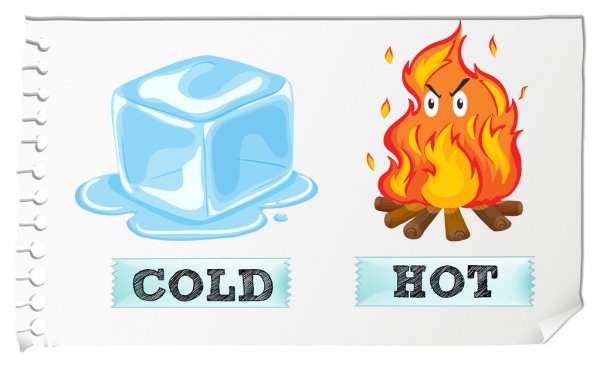 Die Anwendung von TOPOS S4
Oder: wenn etwa derartiges von etwas ausgesagt wird, von dem es notwendig ist, dass Gegenteile ihm zukommen. Zum Beispiel wenn er gesagt hat, dass die Ideen in uns sind. Denn wird es der Fall sein, dass sie sowohl bewegt als auch ruhend sein werden, und dass sie sowohl wahrnehmbar als auch denkbar sind. Denn die Ideen scheinen zu ruhen und denkbar zu sein für diejenigen, die behaupten, dass es sie gibt; aber es ist unmöglich, dass sie in uns sind und unbewegt sind, da es notwendig ist, dass wir uns bewegen und alles, was in uns ist, mitbewegt wird. Es ist klar, dass sie wahrnehmbar sind, wenn sie in uns sind: denn durch optische Wahrnehmung erkennen wir die Form in jeder Sache. (Topik 2.7, 113a24–32)
TOPOS S3:
Das Prinzip vom Widerspruch als Schlussregel
Ferner, wenn es irgendeinen Gegenteil gibt zu dem Akzidens, schaue ob es auch dem zukommt, von dem behauptet wurde, dass das Akzidens ihm zukomme. Wenn dieses dem Subjekt zukommt, so kann das Akzidens dem Subjekt nicht zukommen, denn es unmöglich, dass Gegenteile demselben Subjekt gleichzeitig zukommen. (Topik 2.7, 113a20–23)

Schlussregel: Wenn ein Prädikat und sein Gegenteil einem Subjekt ausgesagt werden, ist die Aussage falsch.
TOPOI des Vorzüglichen: Topik 3
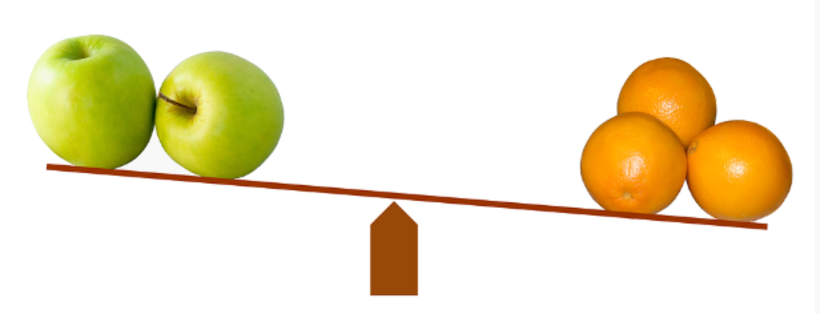 Das Feld: Problematische Vergleiche
Welches von zwei oder mehreren Dingen wählenswerter oder besser ist, muss aus Folgendem geprüft werden. Zuerst sei aber bestimmt, dass wir die Untersuchung nicht für Dinge durchführen, die weit auseinander stehen und einen großen Unterschied zueinander aufweisen – niemand gerät nämlich bei der Frage in Schwierigkeiten, ob das Glück oder der Reichtum wählenswerter ist –, sondern für eng verwandte Dinge und für solche, bei denen wir im Zweifel sind, für welches von beiden man sich eher entscheiden soll, weil man keinen Vorzug des einen gegenüber dem anderen sieht. (Topik 3.1, 116a1–9)
TOPOS S5: 
Was wählenswerter ist
Zuerst ist also das, was längere Zeit andauert oder beständiger ist, wählenswerter als das, was dies in geringerem Maße ist. Und das, was der Vernünftige oder der gute Mann oder das richtige Gesetz eher wählen würde, oder diejenigen, die tugendhaft sind, wenn sie mit Blick auf eine jede Sache ihre Wahl treffen… (Topik 3.1, 116a13–16)